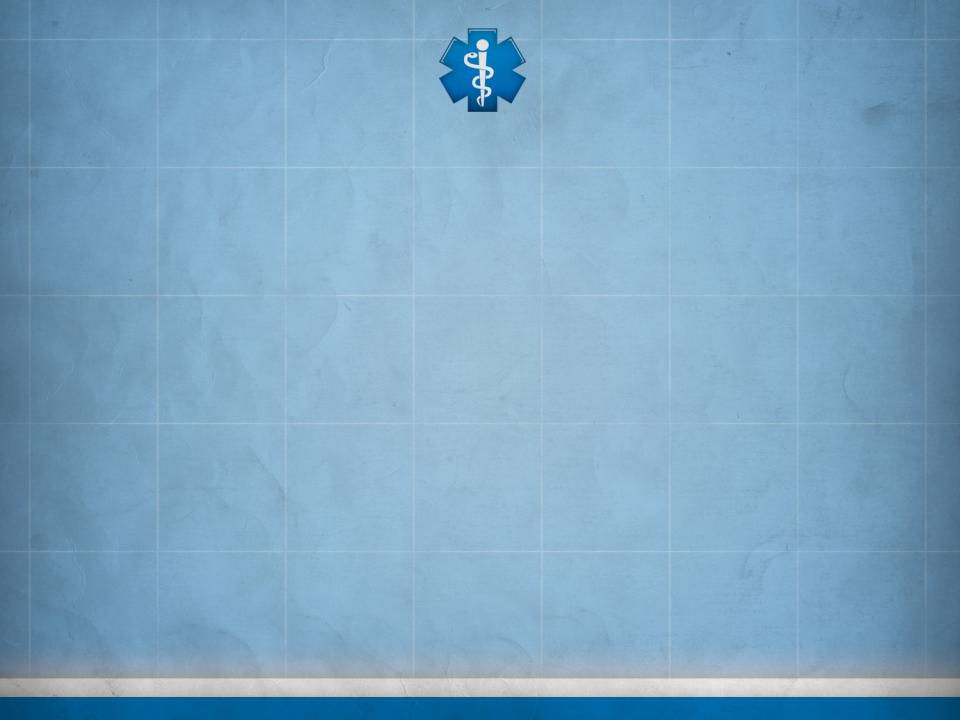 Romans 7:24–25
24Wretched man that I am! Who will deliver me from this body of death?  25Thanks be to God through Jesus Christ our Lord! So then, I myself serve the law of God with my mind, but with my flesh I serve the law of sin.
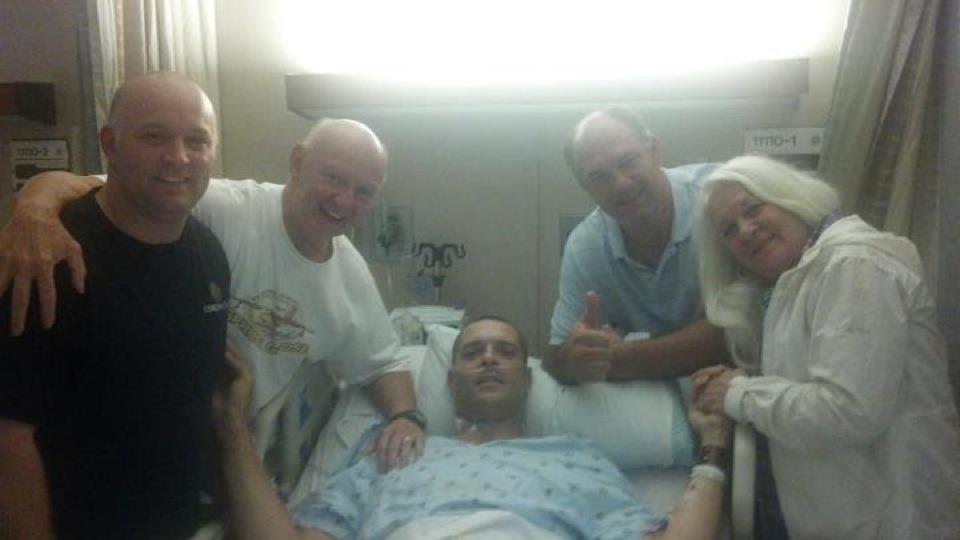 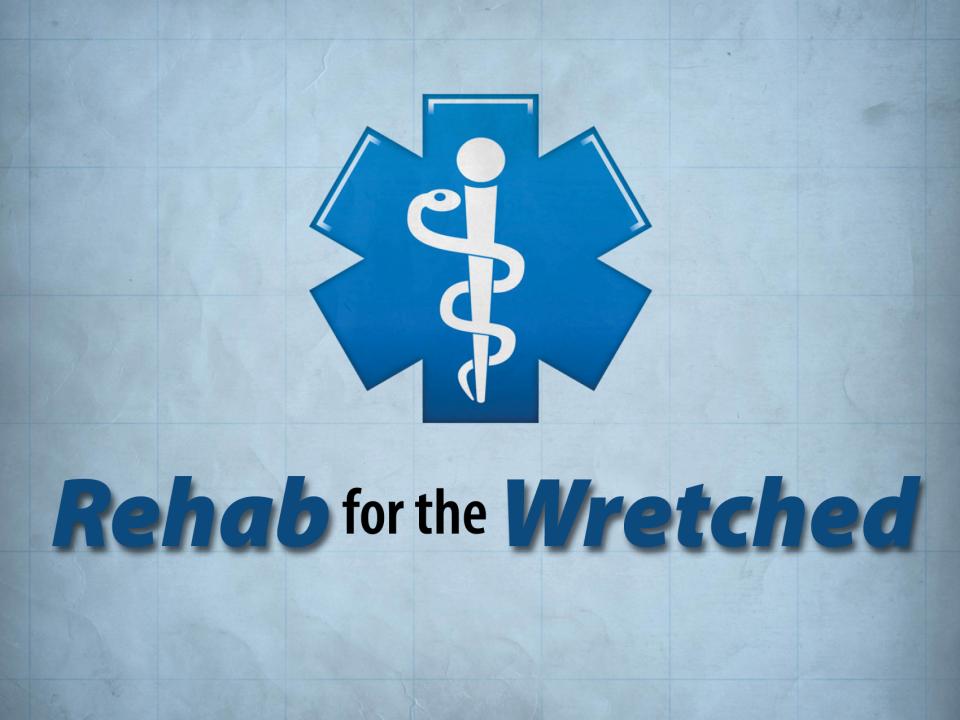 We must admit we are sick.
Romans 3:23; 6:23
Isaiah 1:5–6; 2 Peter 2:20–22
Why are we so concerned with our physical health and not our spiritual? 
3 John 2
We need to make an appointment with the Physician
Matthew 9:9–13
He understands our sickness.
His diagnosis is never wrong.
He knows the treatment.
We must follow up with spiritual therapy.
Study and meditate on spiritual things.
Participate in “group therapy.”
Allow the Lord to keep working on your life.